Entrenamiento en pruebas objetivas
Pensamiento Económico
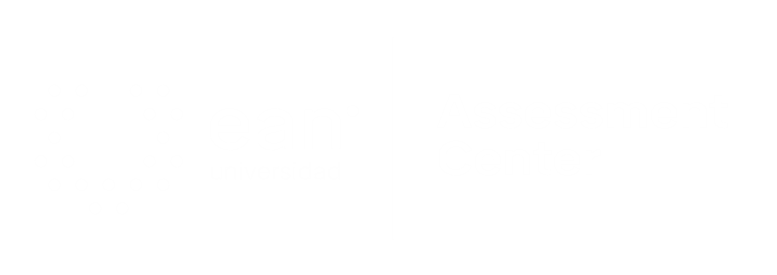 Apreciados docente y estudiantes
El siguiente entrenamiento está diseñado para que puedan familiarizarse con la estructura y funcionamiento de las pruebas objetivas. Con este documento ustedes tendrán la posibilidad de conocer en detalle los principales componentes de los ítems que conforman la prueba objetiva.

Este entrenamiento ha sido construido con información equivalente a la que se encuentra en las pruebas reales, por lo que se espera que los estudiantes obtengan herramientas esenciales para su apropiado desempeño en las pruebas.

¡Bienvenidos!
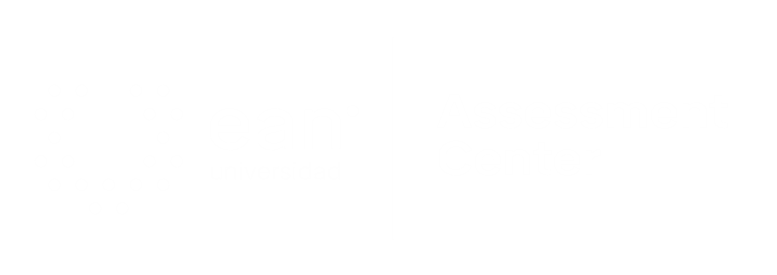 Comencemos…
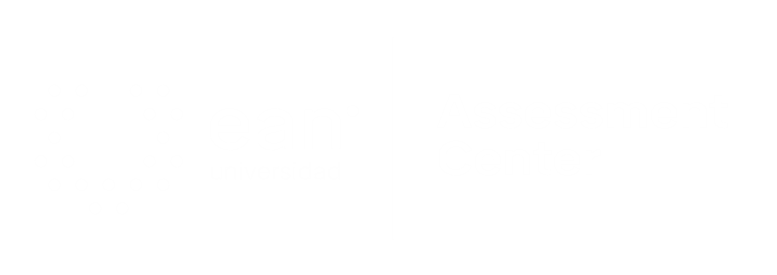 1. Caso o situación problémica
A usted que acaba de concluir la unidad de estudio pensamiento económico, le piden en un encuentro de estudiantes de economía que haga claridad respecto del uso que Aristóteles le dio a la palabra griega oikonomía, la cual empleaba para referirse a la administración de la casa y el hogar, frente a la que usaba para referirse a problemas que nosotros consideramos económicos.
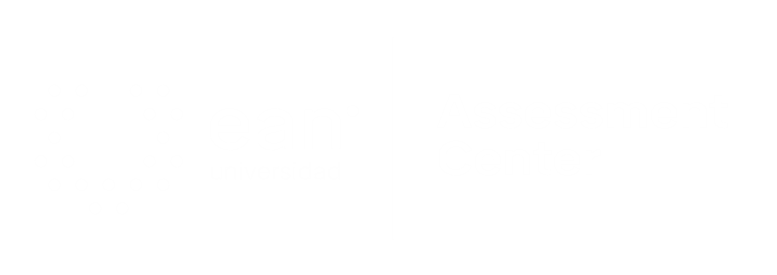 Enunciado
Para orientar su intervención, usted rápidamente señala que para este último caso, Aristóteles usó la palabra griega:
Opciones de respuesta
a. Dicotomía.
b. Crematística.
c. Economía.
d. Política.
b
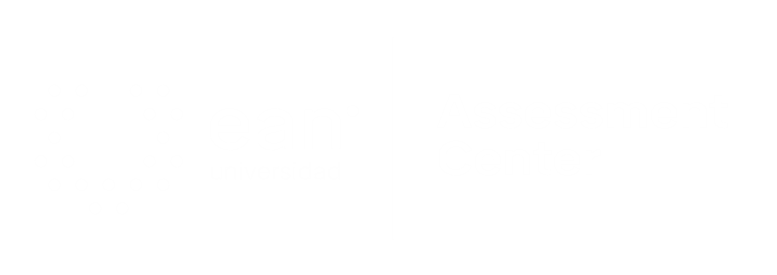 2. Caso o situación problémica
Es claro en la historia del pensamiento económico que para David Ricardo el problema de interpretación de la teoría del valor trabajo en La Riqueza de las Naciones, surge cuando Adam Smith establece otra base de medida y así habla algunas veces del trigo y otras del trabajo como tipo de medida, no de la cantidad de trabajo empleada en la producción de cualquier objeto, sino de la cantidad que puede ser demandada por ese objeto en el mercado.
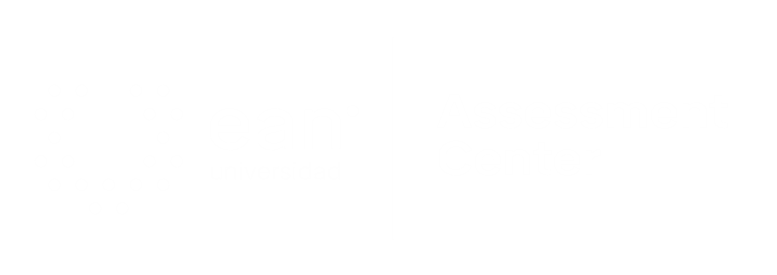 Enunciado
No obstante, usted argumenta que según Jimena Hurtado, el problema se puede centrar en que Smith en ninguna parte hace la equivalencia entre:
Opciones de respuesta
a. Trabajo concreto y trabajo abstracto.
b. Valor de uso y valor de cambio.
c. Trabajo comandado y trabajo incorporado.
d. Precio natural y precio de mercado.
c
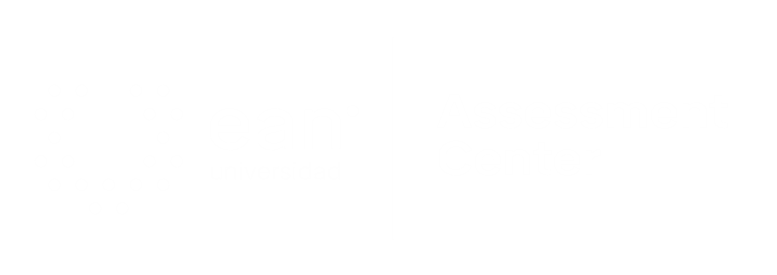 3. Caso o situación problémica
Todo economista tiene dentro de su proceso de formación en el área de pensamiento económico, la necesidad de revisar la teoría marxista del valor, de la cual se hace necesario apropiar algunas categorías económicas en términos de Marx.
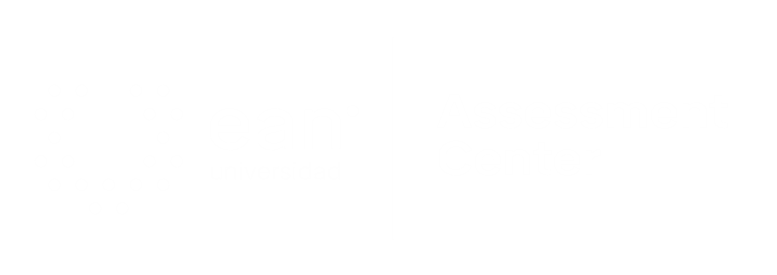 Enunciado
Para demostrar lo anterior, usted prepara una charla para sus compañeros de primer semestre, empezando por aclarar que existe una relación directa entre fetichismo de la mercancía y:
Opciones de respuesta
a. Enajenación.
b. Modo de producción.
c. Dominación.
d. Dictadura del proletariado.
a
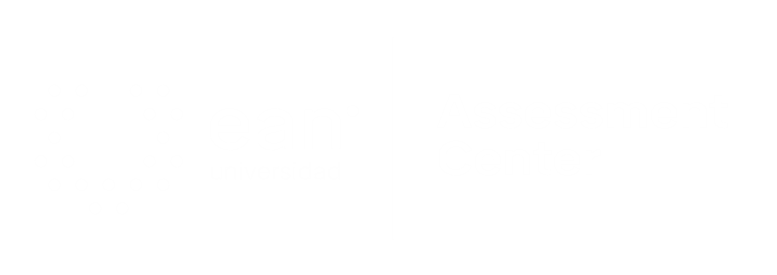 4. Caso o situación problémica
Para Douglas North la forma de las relaciones contractuales que condicionan a la organización económica está influida por el Estado; primero con respecto a los distintos costes de oportunidad de los diferentes gobernados (lo que lleva a una estructura de derechos de propiedad que refleja el poder político de los grupos constituyentes) y segundo, con relación al coste para el gobernante de controlar los resultados económicos. Sujeto a estas cualificaciones, el Estado provee entonces la infraestructura de bienes públicos que fomenta la actividad económica. Las formas de organización voluntaria que se desarrollan dentro de este esquema dependerán de los precios relativos, del stock de tecnología y de los costes de aplicar formas alternativas de organización económica.
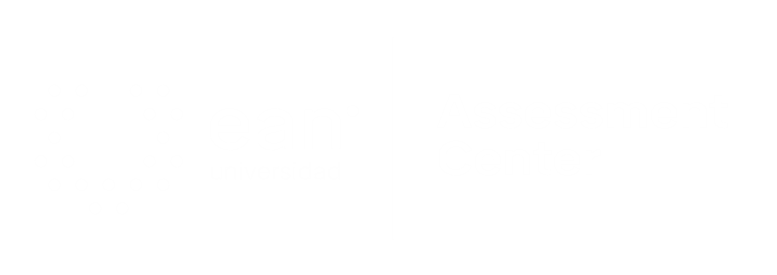 Enunciado
Lo que se expresa en el texto de North, para usted tiene un concepto preciso que lo engloba y es:
Opciones de respuesta
a. Costo de oportunidad.
b. Costo variable.
c. Costo de transacción.
d. Costo económico.
c
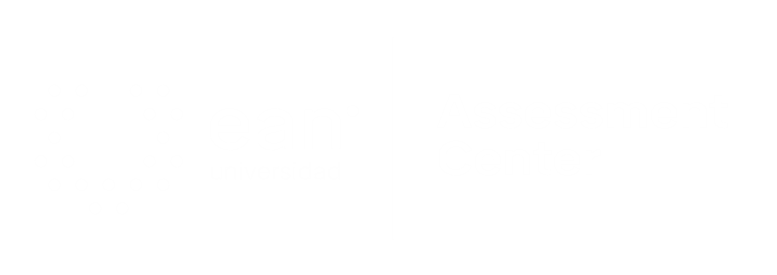 5. Caso o situación problémica
Un conferencista en un foro explica que la eficacia marginal del capital, el precio de oferta y el multiplicador de la política fiscal, forman parte del acervo de nuevas categorías que consideró Keynes necesario incluir en su propuesta conceptual; para algunos economistas de nuestro país, las categorías keynesianas siguen siendo válidas en el contexto de la coyuntura santista de las locomotoras del desarrollo en nuestro país, porque la aplicación de sus postulados por parte del gobierno nacional harían despertar del sueño un mercado dormido.
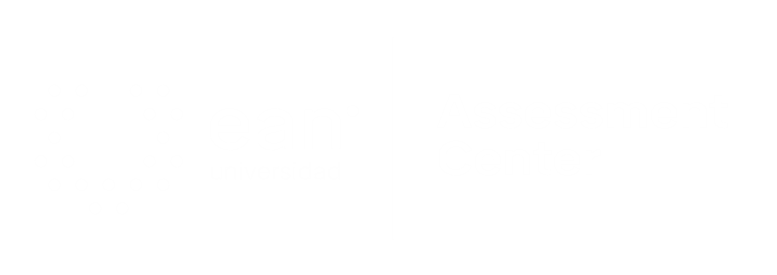 Enunciado
Es muy claro para usted el contenido de la situación planteada, porque este se refiere en términos keynesianos a:
Opciones de respuesta
a. Preferencia por la liquidez.
b. Mercado de bonos.
c. Demanda especulativa de dinero.
d. Mercado de inversión.
d
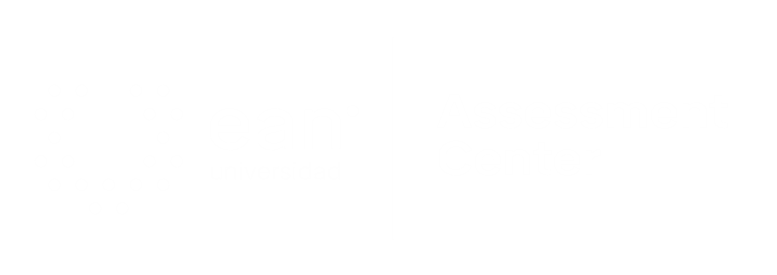 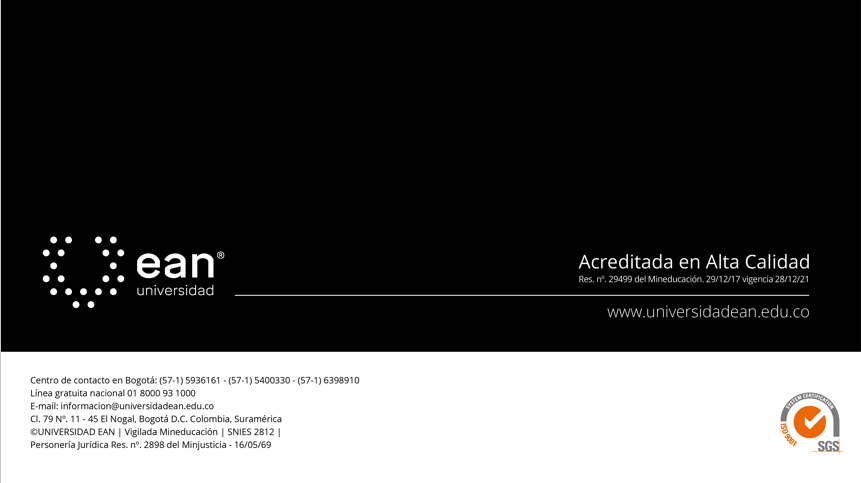